Why Are You Waiting?
Luke 14:16-24
Acts 24:24-25
Acts 26:24-29
[Speaker Notes: Luke 14:16-24 KJV 16 Then said he unto him, A certain man made a great supper, and bade many: 17 And sent his servant at supper time to say to them that were bidden, Come; for all things are now ready. 18 And they all with one consent began to make excuse. The first said unto him, I have bought a piece of ground, and I must needs go and see it: I pray thee have me excused. 19 And another said, I have bought five yoke of oxen, and I go to prove them: I pray thee have me excused. 20 And another said, I have married a wife, and therefore I cannot come. 21 So that servant came, and shewed his lord these things. Then the master of the house being angry said to his servant, Go out quickly into the streets and lanes of the city, and bring in hither the poor, and the maimed, and the halt, and the blind. 22 And the servant said, Lord, it is done as thou hast commanded, and yet there is room. 23 And the lord said unto the servant, Go out into the highways and hedges, and compel them to come in, that my house may be filled. 24 For I say unto you, That none of those men which were bidden shall taste of my supper. [Cf  Acts 13:38-52 (in Antioch of Pasidia)]

Acts 24:24-27 KJV 24 And after certain days, when Felix came with his wife Drusilla, which was a Jewess, he sent for Paul, and heard him concerning the faith in Christ. 25 And as he reasoned of righteousness, temperance, and judgment to come, Felix trembled, and answered, Go thy way for this time; when I have a convenient season, I will call for thee. 26 He hoped also that money should have been given him of Paul, that he might loose him: wherefore he sent for him the oftener, and communed with him. 27 But after two years Porcius Festus came into Felix' room: and Felix, willing to shew the Jews a pleasure, left Paul bound.

Acts 26:24-29 KJV 24 And as he thus spake for himself, Festus said with a loud voice, Paul, thou art beside thyself; much learning doth make thee mad. 25 But he said, I am not mad, most noble Festus; but speak forth the words of truth and soberness. 26 For the king knoweth of these things, before whom also I speak freely: for I am persuaded that none of these things are hidden from him; for this thing was not done in a corner. 27 King Agrippa, believest thou the prophets? I know that thou believest. 28 Then Agrippa said unto Paul, Almost thou persuadest me to be a Christian. 29 And Paul said, I would to God, that not only thou, but also all that hear me this day, were both almost, and altogether such as I am, except these bonds.]
We have sung these invitation songs titled…
Why Do You Wait?
Why Keep Jesus Waiting?
Why Not Now?
Paul said “behold NOW is the day of salvation”
2 Corinthians 6:2
He quoted Isaiah’s words in Isaiah 49:8 where Isaiah urged God’s people not to delay in returning to God!
INTRODUCTION
[Speaker Notes: 2 Corinthians 6:1-5 KJV 1 We then, as workers together with him, beseech you also that ye receive not the grace of God in vain. 2 (For he saith, I have heard thee in a time accepted, and in the day of salvation have I succoured thee: behold, now is the accepted time; behold, now is the day of salvation.) 3 Giving no offence in any thing, that the ministry be not blamed: 4 But in all things approving ourselves as the ministers of God, in much patience, in afflictions, in necessities, in distresses, {approving: Gr. commending} 5 In stripes, in imprisonments, in tumults, in labours, in watchings, in fastings; {in tumults: or, in tossings to and fro} 6 By pureness, by knowledge, by longsuffering, by kindness, by the Holy Ghost, by love unfeigned, 7 By the word of truth, by the power of God, by the armour of righteousness on the right hand and on the left, 8 By honour and dishonour, by evil report and good report: as deceivers, and yet true; 9 As unknown, and yet well known; as dying, and, behold, we live; as chastened, and not killed; 10 As sorrowful, yet alway rejoicing; as poor, yet making many rich; as having nothing, and yet possessing all things. 11 O ye Corinthians, our mouth is open unto you, our heart is enlarged.(open) 12 Ye are not straitened (restrained) in us, but ye are straitened in your own bowels. 13 Now for a recompence in the same, (I speak as unto my children,) be ye also enlarged (open)-

Isaiah 49:8 ASV 8 Thus saith Jehovah, In an acceptable time have I answered thee, and in a day of salvation have I helped thee; and I will preserve thee, and give thee for a covenant of the people, to raise up the land, to make them inherit the desolate heritages]
Why Do Sinners Wait In Coming or Returning to God?
?
Sinners need salvation in Christ
Salvation and spiritual perfection cannot be attained by delaying to obey the gospel of Christ
We must obey the gospel and then “grow in grace and knowledge of our Lord and Savior” - 2 Peter 3:18
Even though we are weak and sinful creatures in His sight, we must strive for perfection in Christ
Matthew 5:48; 2 Corinthians 13:11 
Ephesians 1:3; 4:13; Colossians 4:12
2 Timothy 3:16, 17; James 1:4
Some feel like they must get their life perfect before they obey the gospel
[Speaker Notes: 2 Peter 3:18 KJV 18 But grow in grace, and in the knowledge of our Lord and Saviour Jesus Christ. To him be glory both now and for ever. Amen.

Matthew 5:48 KJV 48 Be ye therefore perfect, even as your Father which is in heaven is perfect.
2 Corinthians 13:11 KJV 11 Finally, brethren, farewell. Be perfect, be of good comfort, be of one mind, live in peace; and the God of love and peace shall be with you.

Ephesians 1:3-4 KJV 3 Blessed be the God and Father of our Lord Jesus Christ, who hath blessed us with all spiritual blessings in heavenly places in Christ: 4 According as he hath chosen us in him before the foundation of the world, that we should be holy and without blame before him in love:
Ephesians 4:13 KJV 13 Till we all come in the unity of the faith, and of the knowledge of the Son of God, unto a perfect man, unto the measure of the stature of the fulness of Christ:
Philippians 4:12 KJV 12  I know both how to be abased, and I know how to abound: every where and in all things I am instructed both to be full and to be hungry, both to abound and to suffer need.13 I can do all things through Christ which strengtheneth me.

2 Timothy 3:16-17 KJV 16 All scripture is given by inspiration of God, and is profitable for doctrine, for reproof, for correction, for instruction in righteousness: 17 That the man of God may be perfect, throughly furnished unto all good works.

James 1:4 KJV 4 But let patience have her perfect work, that ye may be perfect and entire, wanting nothing.]
They fear rejection of their  friends of the past
 They fear those who think Christians are strange
 1 Peter 4:1-6
But Christians must be willing to suffer for righteousness
 1 Peter 4:12-17
Christians are “scarcely saved”
1 Peter 4:18; Matthew 7:13, 14
The souls of those willing to suffer for God, will be kept safe by Him - 1 Peter 4:19
Some are not willing to cease and let go of their former life of sin
[Speaker Notes: 1 Peter 4:1-6 KJV 1 Forasmuch then as Christ hath suffered for us in the flesh, arm yourselves likewise with the same mind: for he that hath suffered in the flesh hath ceased from sin; 2 That he no longer should live the rest of his time in the flesh to the lusts of men, but to the will of God. 3 For the time past of our life may suffice us to have wrought the will of the Gentiles, when we walked in lasciviousness, lusts, excess of wine, revellings, banquetings, and abominable idolatries: 4 Wherein they think it strange that ye run not with them to the same excess of riot, speaking evil of you: 5 Who shall give account to him that is ready to judge the quick and the dead. 6 For for this cause was the gospel preached also to them that are dead, that they might be judged according to men in the flesh, but live according to God in the spirit.

1 Peter 4:12-17 KJV 12 Beloved, think it not strange concerning the fiery trial which is to try you, as though some strange thing happened unto you: 13 But rejoice, inasmuch as ye are partakers of Christ's sufferings; that, when his glory shall be revealed, ye may be glad also with exceeding joy. 14 If ye be reproached for the name of Christ, happy are ye; for the spirit of glory and of God resteth upon you: on their part he is evil spoken of, but on your part he is glorified. 15 But let none of you suffer as a murderer, or as a thief, or as an evildoer, or as a busybody in other men's matters. 16 Yet if any man suffer as a Christian, let him not be ashamed; but let him glorify God on this behalf. 17 For the time is come that judgment must begin at the house of God: and if it first begin at us, what shall the end be of them that obey not the gospel of God?

1 Peter 4:18 KJV 18 And if the righteous scarcely be saved, where shall the ungodly and the sinner appear?
Matthew 7:13-14 KJV 13 Enter ye in at the strait gate: for wide is the gate, and broad is the way, that leadeth to destruction, and many there be which go in thereat: {strait: or, narrow} 14 Because strait is the gate, and narrow is the way, which leadeth unto life, and few there be that find it.

1 Peter 4:19 KJV 19 Wherefore let them that suffer according to the will of God commit the keeping of their souls to him in well doing, as unto a faithful Creator.]
Such thinking doubts the plan and power of God and the gospel of His Son
His gospel has the power to save
Romans 1:16, 17
“Is anything too hard for the Lord?” - Gen. 18:14; Cf. Jer. 32:27
God saved notables of faith who committed grievous sins at times such as David, Paul (Saul), Peter and others
God is not willing that ANY perish but that all come to repentance - 2 Peter 3:9-18
Hebrews 2:9
Some think they are such grievous sinners, God will not save them
[Speaker Notes: Romans 1:16-17 KJV 16 For I am not ashamed of the gospel of Christ: for it is the power of God unto salvation to every one that believeth; to the Jew first, and also to the Greek. 17 For therein is the righteousness of God revealed from faith to faith: as it is written, The just shall live by faith.

Genesis 18:14 KJV 14 Is any thing too hard for the LORD? At the time appointed I will return unto thee, according to the time of life, and Sarah shall have a son.
Jeremiah 32:27 KJV 27 Behold, I am the LORD, the God of all flesh: is there any thing too hard for me?

David committed adultery - 2 Sam 11-12
Paul - Acts 8, 9
Peter denied Jesus - Matt. 26:69-75; was being a hypocrite - Gal. 2:12

2 Peter 3:9 The Lord is not slack concerning his promise, as some men count slackness; but is longsuffering to us-ward, not willing that any should perish, but that all should come to repentance.
 10 But the day of the Lord will come as a thief in the night; in the which the heavens shall pass away with a great noise, and the elements shall melt with fervent heat, the earth also and the works that are therein shall be burned up.
 11 Seeing then that all these things shall be dissolved, what manner of persons ought ye to be in all holy conversation and godliness,
 12 Looking for and hasting unto the coming of the day of God, wherein the heavens being on fire shall be dissolved, and the elements shall melt with fervent heat? {hasting...: or, hasting the coming}
 13 Nevertheless we, according to his promise, look for new heavens and a new earth, wherein dwelleth righteousness.
 14 Wherefore, beloved, seeing that ye look for such things, be diligent that ye may be found of him in peace, without spot, and blameless.
 15 And account that the longsuffering of our Lord is salvation; even as our beloved brother Paul also according to the wisdom given unto him hath written unto you;
 16 As also in all his epistles, speaking in them of these things; in which are some things hard to be understood, which they that are unlearned and unstable wrest, as they do also the other scriptures, unto their own destruction.
 17 Ye therefore, beloved, seeing ye know these things before .
 18 But grow in grace, and in the knowledge of our Lord and Saviour Jesus Christ. To him be glory both now and for ever. Amen.
 
Heb 2:9 But we see Jesus, who was made a little lower than the angels for the suffering of death, crowned with glory and honour; that he by the grace of God should taste death for every man.]
They never ever seem to get a “round-tuit”
They are like Felix who was waiting for “a convenient season”
Acts 24:24-25
The excuses are many like Jesus taught in the parable of Luke 14:16-24
Bought a field, needed to see it
Bought five yoke of oxen, needed to prove them
Married a wife and could not come
There is no excuse for not believing and obeying God
Romans 1:17-25; Luke 21:34
Some intend to obey God but life’s cares distract them from ever doing so
[Speaker Notes: Acts 24:24-25 KJV 24 And after certain days, when Felix came with his wife Drusilla, which was a Jewess, he sent for Paul, and heard him concerning the faith in Christ. 25 And as he reasoned of righteousness, temperance, and judgment to come, Felix trembled, and answered, Go thy way for this time; when I have a convenient season, I will call for thee.

Luke 14:16-24 KJV 16 Then said he unto him, A certain man made a great supper, and bade many: 17 And sent his servant at supper time to say to them that were bidden, Come; for all things are now ready. 18 And they all with one consent began to make excuse. The first said unto him, I have bought a piece of ground, and I must needs go and see it: I pray thee have me excused. 19 And another said, I have bought five yoke of oxen, and I go to prove them: I pray thee have me excused. 20 And another said, I have married a wife, and therefore I cannot come. 21 So that servant came, and shewed his lord these things. Then the master of the house being angry said to his servant, Go out quickly into the streets and lanes of the city, and bring in hither the poor, and the maimed, and the halt, and the blind. 22 And the servant said, Lord, it is done as thou hast commanded, and yet there is room. 23 And the lord said unto the servant, Go out into the highways and hedges, and compel them to come in, that my house may be filled. 24 For I say unto you, That none of those men which were bidden shall taste of my supper.

Romans 1:17-25 KJV 17 For therein is the righteousness of God revealed from faith to faith: as it is written, The just shall live by faith. 18 For the wrath of God is revealed from heaven against all ungodliness and unrighteousness of men, who hold the truth in unrighteousness; 19 Because that which may be known of God is manifest in them; for God hath shewed it unto them. 20 For the invisible things of him from the creation of the world are clearly seen, being understood by the things that are made, even his eternal power and Godhead; so that they are without excuse: 21 Because that, when they knew God, they glorified him not as God, neither were thankful; but became vain in their imaginations, and their foolish heart was darkened. 22 Professing themselves to be wise, they became fools, 23 And changed the glory of the uncorruptible God into an image made like to corruptible man, and to birds, and fourfooted beasts, and creeping things. 24 Wherefore God also gave them up to uncleanness through the lusts of their own hearts, to dishonour their own bodies between themselves: 25 Who changed the truth of God into a lie, and worshipped and served the creature more than the Creator, who is blessed for ever. Amen. 

Luke 21:34 KJV 34 And take heed to yourselves, lest at any time your hearts be overcharged with surfeiting, and drunkenness, and cares of this life, and so that day come upon you unawares.]
Some are involved in all manner of sinful habits
Drunkenness
Drugs and alcohol
Gambling
All manner of sexual immorality which is an abomination to God
Paul outlined the “works of the flesh” that are to be “put off” with the “old man” and the “fruit of the Spirit” are traits of the “new man” that must be “put on” - Galatians 5:16-26
Some are caught up and overcome in sinful and bad habits
[Speaker Notes: Ga 5:16 I say then: Walk in the Spirit, and you shall not fulfill the lust of the flesh.
 17 For the flesh lusts against the Spirit, and the Spirit against the flesh; and these are contrary to one another, so that you do not do the things that you wish.
 18 But if you are led by the Spirit, you are not under the law.
 19 Now the works of the flesh are evident, which are: adultery, fornication, uncleanness, lewdness,
 20 idolatry, sorcery, hatred, contentions, jealousies, outbursts of wrath, selfish ambitions, dissensions, heresies,
 21 envy, murders, drunkenness, revelries, and the like; of which I tell you beforehand, just as I also told you in time past, that those who practice such things will not inherit the kingdom of God.
 22 But the fruit of the Spirit is love, joy, peace, longsuffering, kindness, goodness, faithfulness,
 23 gentleness, self-control. Against such there is no law.
 24 And those who are Christ's have crucified the flesh with its passions and desires.
 25 If we live in the Spirit, let us also walk in the Spirit.
 26 Let us not become conceited, provoking one another, envying one another. (NKJV)

Ephesians 4:17-23 KJV 17 This I say therefore, and testify in the Lord, that ye henceforth walk not as other Gentiles walk, in the vanity of their mind, 18 Having the understanding darkened, being alienated from the life of God through the ignorance that is in them, because of the blindness of their heart:19 Who being past feeling have given themselves over unto lasciviousness, to work all uncleanness with greediness. 20 But ye have not so learned Christ; 21 If so be that ye have heard him, and have been taught by him, as the truth is in Jesus: 22 That ye put off concerning the former conversation the old man, which is corrupt according to the deceitful lusts; 23 And be renewed in the spirit of your mind;]
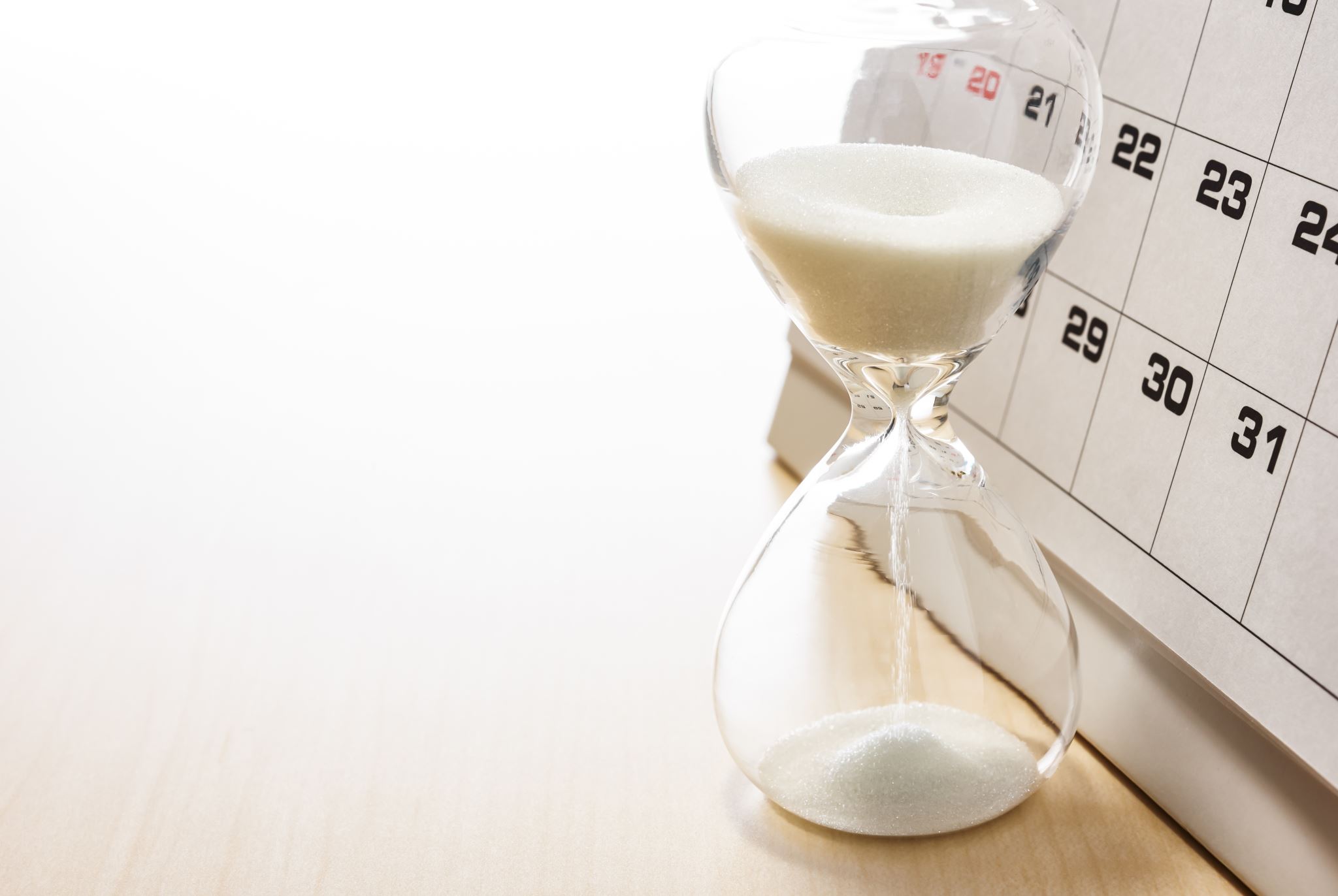 “Whereas ye know not what shall be on the morrow. For what is your life? It is even a vapour, that appeareth for a little time, and then vanisheth away” (James 4:14)
DON’TDELAY!
The Day or Hour Is Not Known
Matthew 25:13
“Watch, stand fast in the faith”
1 Corinthians 16:13
“Redeem the time” 
Ephesians 5:16; Colossians 4:5
Obey the Lord NOW - TODAY!
2 Corinthians 6:2
“be ye steadfast…”
1 Corinthians 15:58
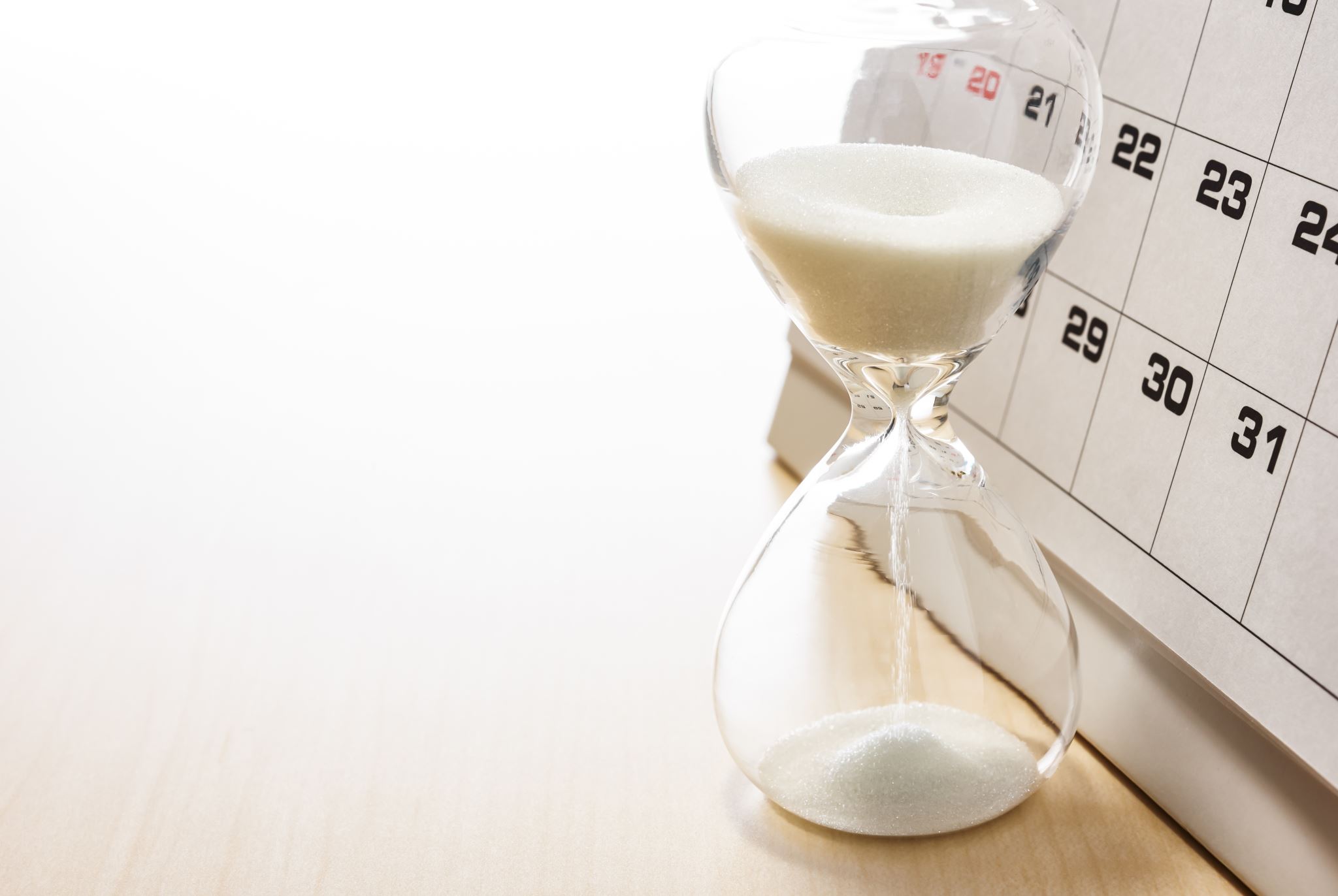 “…NOW is the day of salvation”
[Speaker Notes: Matthew 25:13 KJV 13 Watch therefore, for ye know neither the day nor the hour wherein the Son of man cometh. (KJV)

1 Corinthians 16:3 KJV 3 Watch ye, stand fast in the faith, quit you like men, be strong. (KJV)

Ephesians 5:15-16 KJV 15 See then that ye walk circumspectly, not as fools, but as wise, 16 Redeeming the time, because the days are evil.
Col 4:5 ¶ Walk in wisdom toward them that are without, redeeming the time. (KJV)
 
2 Corinthians 6:2 KJV 2 (For he saith, I have heard thee in a time accepted, and in the day of salvation have I succoured (Helped) thee: behold, now is the accepted time; behold, now is the day of salvation.)

1 Corinthians 15:58 KJV 58 Therefore, my beloved brethren, be ye stedfast, unmoveable, always abounding in the work of the Lord, forasmuch as ye know that your labour is not in vain in the Lord.]
What Shall We Do?
Acts 2:37-38
Alien sinners must…
Hear the Gospel – Romans 10:17; Hebrews 11:6
Believe it – John 8:24
Repent of sin in your life – Acts 17:30
Confess that Christ is God’s Son – Matthew 10:34
Be baptized to wash away your sins – Acts 2:38
An erring child of God must…
Repent and Pray for Forgiveness – 1 John 1:7-9
Endure Trials & “be faithful unto death”
Revelation 2:10
[Speaker Notes: Acts 2:36-37 - 36 Therefore let all the house of Israel know assuredly, that God hath made that same Jesus, whom ye have crucified, both Lord and Christ. 37 Now when they heard this, they were pricked in their heart, and said unto Peter and to the rest of the apostles, Men and brethren, what shall we do?
Rom. 10:17 - So then faith cometh by hearing, and hearing by the word of God.
Heb 11:6 But without faith it is impossible to please him: for he that cometh to God must believe that he is, and that he is a rewarder of them that diligently seek him.
Jn. 8:24 -  I said therefore unto you, that ye shall die in your sins: for if ye believe not that I am he, ye shall die in your sins.
Acts 17:30-31 - And the times of this ignorance God winked at; but now commandeth all men every where to repent: 31 Because he hath appointed a day, in the which he will judge the world in righteousness by that man whom he hath ordained; whereof he hath given assurance unto all men, in that he hath raised him from the dead.
Matt. 10:34 - Whosoever therefore shall confess me before men, him will I confess also before my Father which is in heaven.
Acts 2:38 - Then Peter said unto them, Repent, and be baptized every one of you in the name of Jesus Christ for the remission of sins, and ye shall receive the gift of the Holy Ghost.
1 Jn. 1:7-9 - But if we walk in the light, as he is in the light, we have fellowship one with another, and the blood of Jesus Christ his Son cleanseth us from all sin. 8 If we say that we have no sin, we deceive ourselves, and the truth is not in us. 9 If we confess our sins, he is faithful and just to forgive us our sins, and to cleanse us from all unrighteousness.
Rev. 2:10 - Fear none of those things which thou shalt suffer: behold, the devil shall cast some of you into prison, that ye may be tried; and ye shall have tribulation ten days: be thou faithful unto death, and I will give thee a crown of life.]